Педагогика высшей школы.Дидактика. Для аспирантов
И.В. Гребенев
ivgrebenev@yandex.ru
Вопросы для обсуждения
1. ФГОС и учебный процесс
2. Компетенции аспирантов  и компетентностный подход
3. Предмет «Педагогика высшей школы»
4. Дидактика. Процесс обучения. 
5. Категории дидактики
Литература
Педагогика и психология высшей школы: Учебное пособие. - Ростов н/Д:Феникс, 2002. - 544 с.  Ответственный редактор М. В. Буланова-Топоркова
Ф.В. Шарипов. Педагогика и психология высшей школы : учеб. пособие— М. : Логос, 2012 .— (Новая университетская библиотека) .
 С.Д.Смирнов. Педагогика и психология высшего образования. М., 2001
Н. Н. Рощина Основы дидактики высшей школы.  Учебное пособие по дисциплине «Педагогика и психология высшей школы» для адъюнктов и аспирантов 
Педагогика и методика преподавания в высшей школе: учебно-методическое пособие/ Под ред. А.И. Артюхиной.- Волгоград, 2016.- 246с.
Мотивы совершенствования системы ВО и аспирантуры
в современных условиях стране требуются такие специалисты, которые не только не "выпускаются" на сегодняшний день, но для обучения которых наша образовательная система еще не создала научно-методическую базу;  (надо создать)
чрезмерное увлечение профессиональной подготовкой шло в ущерб общему духовному и культурному развитию личности;(не только научная подготовка)?
Структура ВО
Из ФГОС аспирантуры
Итоговая государственная аттестация включает в себя сдачу государственного экзамена и защиту выпускной квалификационной работы ( не защита диссертации)
Компетентностный подход для ответа на экзамене
Компетентностный подход к образованию – подход, при котором его формализуемыми операционно-проявляемыми целями становятся ключевые компетенции – деятельностные унифицированные по всем предметам составляющие полученного образования, позволяющие обнаруживать, интегрировать, переносить и использовать знания, умения и навыки в любой, в том числе незнакомой, ситуации. 
Компетенции – совокупности знаний, умений и навыков, позволяющие субъекту приспособиться к изменяющимся условиям, это его способности действовать и выживать в данных условиях.
С точки зрения психологии, компетентность - качество, которое выступает в качестве критерия развития индивидуального интеллекта, особый тип организации предметно-специфических знаний, позволяющий принимать эффективные решения в соответствующей области деятельности.
компетентный человек
компетентный человек – это человек, обладающий целостной, системной совокупностью свойств (компетенций), позволяющих ему: 
целенаправленно, успешно и достаточно эффективно выполнять обобщенную, типовую деятельность, включая деятельность профессиональную, без которой практически нельзя самореализоваться в современном профессионально ориентированном мире; 
разрешать проблемные ситуации, возникающие в реальной жизни; 
успешно заниматься саморазвитием, самосовершенствованием.
Компетенция
Компетенция – динамическая комбинация характеристик (относящихся к знанию и его применению, умениям, навыкам, способностям, ценностям и личностным качествам), описывающая результаты обучения по образовательной программе, то есть то, что необходимо выпускнику вуза для эффективной профессиональной деятельности, социальной активности и личностного развития, которые он обязан освоить и продемонстрировать.
Состав компетенций
Следующий шаг к конкретизации компетенций профессионала потребует их связи с содержанием обучения, поскольку предполагает владение: 
знаниями в профессиональной области, опирающимися на усвоение системной теоретической и практической базы, включающей в себя блоки фундаментальной общенаучной, общепрофессиональной и специальной подготовки;
умениями, опирающимися на знаниевую базу, опыт, 
сформированные навыки, 
ценностные установки,  которые в совокупности и обеспечивают реализацию представленных выше обобщенных компонентов.
КОМПЕТЕНЦИЯ
Форма, понятная для работодателей, студентов, преподавателей
Личностные 
качества
Стандарты второго поколения
Знания
Умения
Навыки
Компетенции
Стандарты третьего поколения
Форма, понятная для преподавателей
Э Ц О к М
Творчество
Навыки. владение
Умения
Знания
Содержание обучения
Усвоить – это значит привыкнуть и научится применять 
(Н.А.  Менчинская )
Знания — это сведения о мире, себе, деятельности, ставшие достоянием сознания (в том числе памяти) человека, присвоенные человеком. Они представлены в категориях понятиях, терминах и их системах (научных учениях, теориях, концепциях, сведениях, рекомендациях, инструкциях, содержании документов и т.п.). Опираясь на знания, человек понимает окружающее и себя в нем, разбирается в ситуациях, обстановке, проблемах, предвидит и планирует свои действия и поступки, готовит и принимает решения, избирает пути и способы выполнения, контролирует и оценивает действительность. Знания  образуются и  реализуются в деятельности. Иначе это информация, воспринятая, но не присвоенное знание.

Умения- действия с содержанием предмета, контролируемые сознанием. 
Среди действий человека есть стандартные, повторяющиеся в учебе, труде, жизни, а есть нестандартные, которые каждый раз надо выполнять с умом, не шаблонно, приспосабливаясь к особенностям обстановки. Трудности «перевода» знаний в действия при этом нарастают, и их преодолению надо специально учить.
В этом отличие человека выучившего, от усвоившего.
Навык — автоматизированный способ выполнения какого-то действия, многократно выполнявшегося стандартно в стандартных условиях, и обеспечивающий его высокую эффективность в них. Ценность навыков в том, что они освобождают сознание человека от «черновой работы», т.е. от припоминания разных знаний, инструкций, советов, рекомендаций и размышлений по поводу того, что и как делать, делают возможной творческую работу.
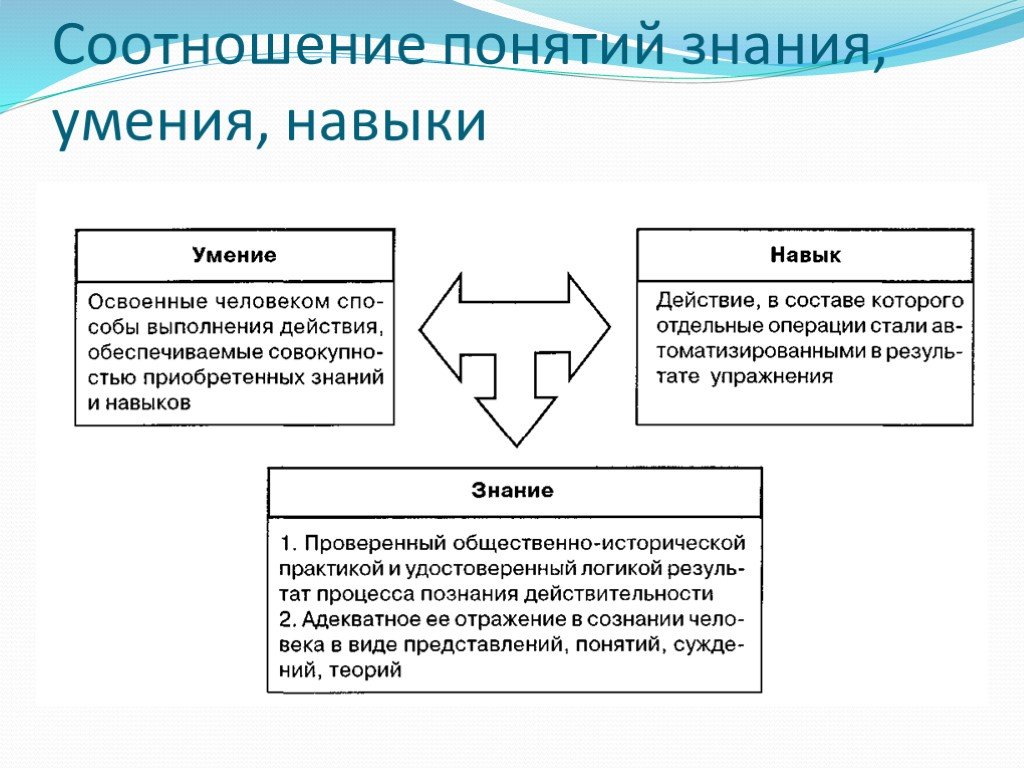 Задание 1. Разложить содержание темы
Тема: "Эффект автоколебаний в нелинейных динамических системах«.
 Занятия предназначены для студентов 3 курса, обучающихся по направлению подготовки
“Прикладная математика и информатика” Института информационных технологий, математики и механики.
Знания:
1. Понятие автоколебательной системы, явления автоколебаний, предельного цикла,бифуркации, мягкого и жесткого возбуждения колебаний
2. Метод Ван-дер-Поля, основная идея и его математическое обоснование, применимость к системам с неаналитическими правыми частями
3. Метод Пуанкаре, основная идея и его математическое обоснование, отличие от метода Ван-дер-Поля, его преимущества и недостатки
4. Основные математические модели механики, электродинамики, биологии, экологии и химии, в которых реализуются автоколебания
Умения:
1. Построение фазовых портретов автоколебательных динамических систем
Усвоение знаний №1 и №4.
2. Динамическая интерпретация фазовых портретов автоколебательных систем
Усвоение знаний №1 и №4.
3. Построение амплитудных уравнений для автоколебательных систем
Усвоение знаний №1 и №2
4. Исследование на существование и устойчивость предельных циклов в слабонелинейных системах
Усвоение знаний №2 и №3
5. Проведение бифуркационного анализа автоколебательных решений
Усвоение знаний №2 и №3
Владение(Навыки):
1. Качественными методами построения фазовых портретов автоколебательных систем Реализация умений №1 и №2
2. Методом усреднения в случае слабонелинейных колебаний, а именно методом
Ван-дер-Поля Реализация умений №3 и №4
3. Методом исследования систем методом Пуанкаре
Реализация умений №4 и №5
4. Методом определения устойчивости автоколебательных решений
Реализация умений №3, №4 и №5
5. Методом построения бифуркационных диаграмм для амплитудных уравнений
Реализация умений №2, №3, №4 и №5
 
Самостоятельная работа
1. Подробный разбор способов решения практических задач с помощью метода
Ван-дер-Поля, с дальнейшим самостоятельным решением задач
Доведение навыка владения умений №1, №2, №3, №4, №5 до необходимого уровня
2. Подробный разбор способов решения практических задач с помощью метода Пуанкаре, с дельнейшим самостоятельным решением задач
Доведение навыка владения умений №1, №2, №3, №4, №5 до необходимого уровня
Творчество:
1. Построение математических моделей из различных областей науки и техники, а также их исследование с помощью ранее изученных и новых методов
2. При рассмотрении нетиповой задачи определения способа сведения к стандартному виду, в том числе с применением дополнительных методов
3. Оптимизация некоторых этапов метода Ван-дер-Поля и анализа усредненных уравнений
4. Определение оптимального метода решения задач
Воспитательный потенциал и формирование эмоционально целостного отношения к
миру:
1. Понимание универсальности понятий нелинейной динамики, знакомство со свойством универсальности ряда автоколебательных моделей, что способствуют росту мотивации деятельности в рамках прикладной математики
2. Продемонстрированы междисциплинарные связи нелинейной динамики, развитие её методов в физике, химии и биологии
3. Задачи подобраны таким образом, чтобы в процессе их решения студенты могли освоить основные приемы и приближенные методы, широко применяемые при теоретическом исследовании более сложных объектов
4. Изученные методы могут быть полезны и применены при выполнении курсовых идипломных работ
ПС  «Педагогический и научно-педагогический работник», (педагогическая и научно-педагогическая деятельность в образовательной организации высшего образования)
Виды Проф. Деят. 
 Преподавательская деятельность по образовательным программам высшего образования
Деятельность Планировать и реализовывать образовательный процесс по отдельным дисциплинам образовательной программы и контролировать результаты обучения по итогам реализации образовательной программы
ФГОС =>ПК 6 способность самостоятельно разрабатывать курсы по выбору для студентов вузов по профилю научной направленности
Компетенции выпускника аспирантуры
Формируемые компетенции в курсе ПВШ.
Это задачи изучения нашего курса
Универсальные компетенции
- способность к критическому анализу и оценке современных научных достижений, генерированию новых идей при решении исследовательских и практических задач, в том числе в междисциплинарных областях (УК-1);
- способность проектировать и осуществлять комплексные исследования, в том числе междисциплинарные, на основе целостного системного научного мировоззрения с использованием знаний в области истории и философии науки (УК-2);
- готовность использовать современные методы и технологии научной коммуникации на государственном и иностранном языках (УК-4);
- способность следовать этическим нормам в профессиональной деятельности (УК-5);
- способность планировать и решать задачи собственного профессионального и личностного развития (УК-6).
УК-4: Готовность использовать современные методы и технологии научной коммуникации на государственном  и иностранном языках
21
[Speaker Notes: Это просто, а вот УК1]
Общепрофессиональные компетенции(преподавателя)
Исслед. аспект
владением методологией и методами педагогического исследования (ОПК-1); 
владением культурой научного исследования в области педагогических наук, в том числе с использованием информационных и коммуникационных технологий (ОПК-2);
способность интерпретировать результаты педагогического исследования, оценивать границы их применимости, возможные риски их внедрения в образовательной и социокультурной среде, перспективы дальнейших исследований (ОПК-3); 
готовность организовать работу исследовательского коллектива в области педагогических наук (ОПК-4);
Преподавание
способность моделировать, осуществлять и оценивать образовательный процесс и проектировать программы дополнительного профессионального образования в соответствии с потребностями работодателя (ОПК-5); 
способность обоснованно выбирать и эффективно использовать образовательные технологии, методы и средства обучения и воспитания с целью обеспечения планируемого уровня личностного и профессионального развития обучающегося (ОПК-6); 
способность проводить анализ образовательной деятельности организаций посредством экспертной оценки и проектировать программы их развития (ОПК-7):
готовность к преподавательской деятельности по основным образовательным программам высшего образования (ОПК-8).
Профессиональные компетенции (ПК-13.00.02) научная и научно-исследовательская деятельность
способность получать новые научные и прикладные результаты в области теории и методики обучения и воспитания  (ПК-1); из УК1
формулировать новые конкурентоспособные идеи в области теории и методики обучения и воспитания (ПК-2);из УК 1
способность свободно владеть фундаментальными разделами предмета обучения, необходимыми  для решения научно-исследовательских задач (ПК 3);
  способность использовать знания достижений основ изучаемой науки и педагогики в своей научно-исследовательской деятельности  (ПК 4);
способность самостоятельно ставить конкретные задачи научных исследований в области методик предмета (ПК 5);
преподавательская деятельность:
способность самостоятельно разрабатывать курсы по выбору для студентов вузов по профилю научной направленности (ПК-6);
способность разрабатывать учебно-методические комплексы, в т.ч.  для электронного и мобильного обучения (ПК-7;
 способность руководить исследовательской деятельностью студентов и школьников (ПК 8).
ПК для 01.06.01 «Дифференциальные уравнения, динамические системы и оптимальное управление»
научная и научно-исследовательская деятельность:
способностью получать новые научные и прикладные результаты в области дифференциальных уравнений, динамических систем и оптимального управления (ПК-1);
формулировать новые конкурентоспособные идеи в области дифференциальных уравнений, динамических систем и оптимального управления (ПК-2);
преподавательская деятельность:
способностью самостоятельно разрабатывать курсы по выбору для студентов вузов по профилю научной направленности (ПК-3);
способностью разрабатывать учебно-методические комплексы для электронного и мобильного обучения (ПК-4).
Разложение компетенцийОПК 1 владение методологией и методами педагогических исследований
знать:
- сущность исследовательской деятельности и научного творчества
- методы и формы организации педагогических исследований в сфере образования
- стратегии, тактики, методы и формы организации информационного поиска, педагогического эксперимента, психолого-педагогической диагностики
- проблематику современных психолого-педагогических исследований
уметь:
- формулировать концепцию педагогического исследования, этапы проведения исследования
- организовать информационный поиск, самостоятельный отбор и качественную обработку научной информации и эмпирических данных;
- организовывать опытно-поисковую исследовательскую работу в образовательных учреждениях
- диагностировать состояние и потенциал системы ОУ и ее макро- и микроокружения путем использования комплекса методов стратегического и оперативного анализа
- проектировать, организовывать и оценивать реализацию этапов педагогического эксперимента с использованием инновационных технологий
ОПК2 владение культурой научного исследования в области педагогических наук, в том числе с использованием новейших информационно-коммуникационных технологий
знать:
- характеристики информационных технологий, их основные и дополнительные возможности при использовании в научно-исследовательской и научно-педагогической работе;
- алгоритмы разработки электронных ресурсов научно-исследовательской и научно-педагогической направленности с использованием соответствующих информационных технологий;
- критерии отбора мультимедиа-средств для использования в научно-исследовательской и научно-педагогической работе.
уметь:
- анализировать и представлять результаты педагогической работы и научного исследования средством инструментария информационных
технологий;
- применять мультимедиа-средства соответственно цели и предмету своей научно-педагогической и научно-исследовательской работы
ОПК 6способность обоснованно выбирать и эффективно использовать образовательные технологии, методы и средства
уметь:
- определять цели и задачи образовательной технологии;
- выбирать технологию в зависимости от целей и задач, решаемых в педагогическом процессе и уровня обученности, воспитанности личности;
- анализировать различные педагогические технологии.
владеть:
- методами и методиками изучения уровня обученности и воспитанности обучающихся в коллективах в целях использования результатов изучения в учебной и воспитательной работе;
- методами и методиками проектирования и организации совместной деятельности педагогов и обучающихся - методикой использования педагогических технологий в образовательной практике
ИТОГ по всем компетенциямТребования к уровню освоения содержания дисциплины
В результате изучения курса педагогики и психологии высшей школы, основываясь на государственном стандарте, аспирант должен:
(перевод компетенций на язык знаний и умений)
Знать
сущность и проблемы обучения и воспитания в высшей школе, биологические и психологические пределы человеческого восприятия и усвоения, психологические особенности юношеского возраста, 
влияние индивидуальных различий студентов на результаты педагогической деятельности;
основные достижения, проблемы и тенденции развития педагогики высшей школы в России и за рубежом, современные подходы к моделированию педагогической деятельности;
правовые и нормативные основы функционирования системы образования;
психологические аспекты образовательной деятельности, психологические основания образовательных целей; возрастные, гендерные и социокультурные особенности современного студенчества;
 психологические корреляты эффективности образовательной деятельности;  психологические закономерности, лежащие в основе  ее эффективности; 
принципы и технологию психологического проектирования образовательной деятельности; психологические методы управления в образовательной деятельности; 
психологические основы эффективного имиджа современного преподавателя и его устойчивой репутации; 
принципы и технологии эффективного психологического взаимодействия; принципы ведения научного исследования психологических аспектов образовательной деятельности.
Уметь:
– использовать в учебном процессе знание фундаментальных основ, современных достижений, проблем и тенденций развития соответствующей научной области и ее взаимосвязей с другими науками;
– излагать предметный материал во взаимосвязи с дисциплинами, представленными в учебном плане, осваиваемом студентами;
– использовать знания культуры и искусства в качестве средств воспитания студентов;
анализировать вызовы динамичной социокультурной ситуации к психологическим качествам и компетенциям преподавателя высшей школы; 
разрабатывать траекторию профессионального и личностного роста; 
разрабатывать все основные составляющие профессиональной деятельности: ориентировочную основу, цели, концептуальную модель, технологии реализации и контроля эффективности применительно к миссии и стратегии развития вуза, образовательным стандартам, образовательным программам, индивидуальному стилю деятельности; 
выстраивать эффективное взаимодействие, составлять письменные отчеты по психологическим аспектам образовательной деятельности, в том числе научного характера.
Владеть:
– методами научных исследований и организации коллективной научно-исследовательской работы;
– основами научно-методической и учебно-методической работы в высшей школе, структурирование	и психологически грамотное преобразование научного знания в учебный материал, методы и приемы составления задач, упражнений, тестов по различным темам, систематика учебных и воспитательных задач;
– методами и приемами устного и письменного изложения предметного материала, разнообразными образовательными технологиями;
– основами применения компьютерной техники и информационных технологий в учебном и научном процессах;
– методами формирования у студентов навыков самостоятельной работы, профессионального	мышления и развития их творческих способностей;
технологиями психологического проектирования образовательной и исследовательской деятельности в сфере образования, психологическими методами управления, разработки и реализации эффективного имиджа, управления конфликтами,  эффективного взаимодействия с руководством, коллегами и студентами, саморегуляции и поддержания высокого уровня работоспособности.
Задание 2
Структура профессиональных компетенций
По Вашей специальности
ПЕДАГОГИКА
(эффективность трансляции)
Социальный 
опыт
Системы образования
Назначение педагогики
Образование
В буквальном смысле слово "образование" означает создание образа, некую завершенность воспитания в соответствии с определенной возрастной ступенью. В этом смысле образование трактуется как результат усвоения человеком опыта поколений в виде системы знаний, навыков и умений, отношений.
          В образовании выделяют процессы, которые обозначают непосредственно сам акт передачи и усвоения опыта. Это ядро образования - обучение.
     Обучение - процесс непосредственной передачи в усвоения опыта поколений во взаимодействии педагога и обучаемого. Как процесс обучение включает в себя две части: преподавание, в ходе которого осуществляется передача (трансформация) системы знаний, умений, опыта деятельности, и учение, как усвоение опыта через его восприятие, осмысление, преобразование и использование, в том числе в новых ситуациях, за пределами учебного заведения.
Образование – это, что остается, когда все выученное забывается
Таксономия Блума
(Bloom taxonomy) – иерархическая система образовательных целей, охватывающая три сферы деятельности: когнитивную (познавательную), аффективную (эмоционально-ценностную) и психомоторную. Первая часть таксономии, содержащая описание образовательных целей в когнитивной сфере...
Таксономия Блума-
Знание 	Фактов ,	способа подбора фактов, общих понятий, структур, теорий 	
Понимание 	- трансферт содержания из одного языка (системы) в другой , интерпретация 	экстраполяция 	
Применение 	методов, правил, общих понятий 	
Анализ, т.е. умение осуществлять деление целого на элементы, установление структуры и отношений между элементами, анализ элементов ,	анализ принципов организации целого, анализ отношений между элементами 
Синтез, т.е. создание целого из данных элементов с целью получения нового объекта, системы .	Создание собственного произведения , разработка плана деятельности. Создание образа целого на основе частичных данных 	
Оценка материала и методов с учетом принятых целей , оценка на основе внутренних критериев, оценка на основе внешних критериев
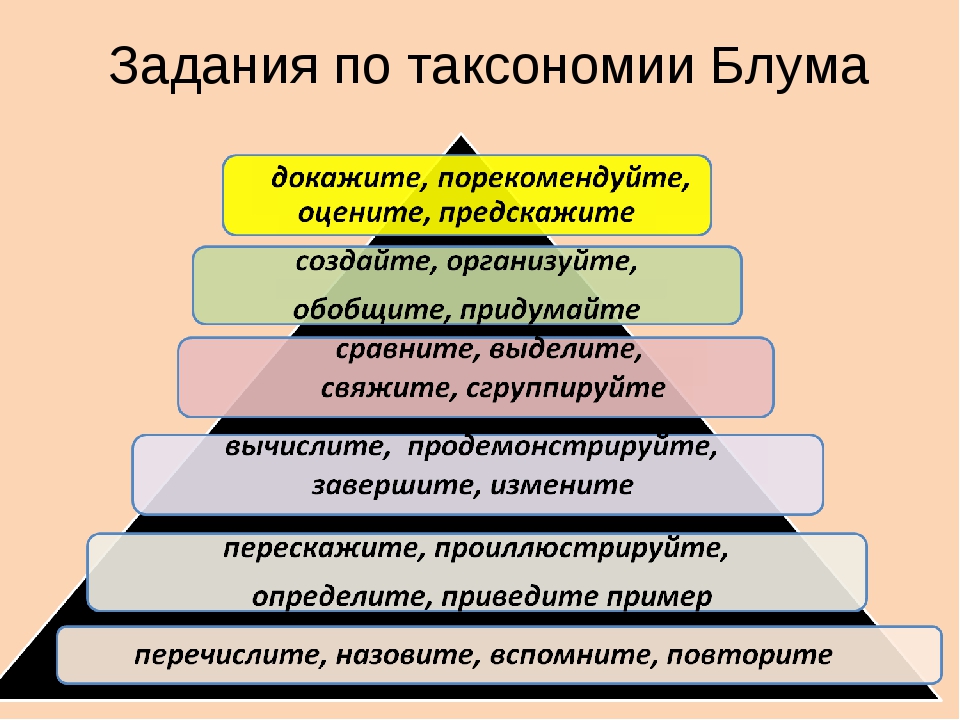 Варианты таксономий
Уровни усвоения содержания
Уровни усвоения по В.П. Симонову
Результаты познавательной деятельности учащихся  по ФГОС
усвоение знаний;
усвоение способа деятельности;
усвоение способа получения знаний;
получение нового знания в самостоятельной деятельности применения усвоенного способа получения знаний.
Результаты пед. Экспер.
Процесс обучения
Учащийся
Содержание обучения
Учение
Преподавание
ПРЕПОДАВАТЕЛЬ
Задание 3
Описать последовательность полного усвоения содержания в конкретике Вашей темы, учтя Блума, Симонова и Дейла!
Definitions of learning
. 
1. Learning is acquiring new knowledge and skills, habits. 
2. Learning is acquiring new information or understanding. 
3. Learning is a change in behavior that occurs as a result of instruction or experience. 
4. Learning is being able to use new knowledge or skills to solve problems or create products. 
5. Learning is being able to use new knowledge or skills to earn rewards and avoid punishment. 
6. Learning is linking new knowledge to old knowledge to construct meaning. 
7. Learning is enhancement in thinking processes that result in improved performance and problem solving. 
8. Learning is a change in the structure or content of knowledge stored in long term memory. 
9. Learning is new behaviors or changes in behaviors that are acquired as the result of an individual’s response to stimuli. 
10. Learning is developing new ways of thinking. 
11. Learning is expanding consciousness. 
12. Learning is the acquisition, organization, and storage of new knowledge. 
13. Learning is a relatively permanent change in one’s skills, knowledge and/or attitude. 
14. Learning is improving one’s ability to solve problems in ways that nurture the s Learning is elf, others, and the environment. 
15. Learning is improving one’s ability to become attuned to and utilize the multiple dimensions of self. 
16. Learning is being able to use new knowledge and skills.
Задание 4.
Разделить процесс обучения и результат – обученность.
Выбор определений, наиболее точно отвечающих Вашим представлениям
Описать в конкретике Вашего предмета уровни владения учащимися – что именно
1-16?
В самом общем виде усвоение определяется как процесс приема, смысловой переработки, сохранения полученных знаний и применения их в новых ситуациях решения практических и теоретических задач, т.е. использования этих знаний в форме умения на основе этих знаний решать новые задачи.
Зимняя И.А. Педагогическая психология. - Ростов-на-Дону:Феникс,1997.-480с 
Основная задача обучения состоит не столько в заучивании огромной массы информации, сколько в том, чтобы научить этой информацией пользоваться. Обилие базовых знаний без их использования – просто груз. Важнее научить учиться и использовать знания. Можно владеть лишь топором и рубанком и быть виртуозным плотником, а можно иметь целый амбар инструментов, с которыми не умеешь обращаться, и быть никем
Беляева Е.
Чтобы обучение было эффективным нужно один раз услышать, трижды прочитать и семь раз рассказать другому. Примерно на пятом-шестом разе объяснения наступает просветление и понимание того, о чём говоришь. Почему именно этот вариант эффективен - не могу объяснить. Но по собственному опыту знаю, что это так.

Соотношения знаний и творчества в обучении может быть следующим: сначала обучение, потом творчество. Не имея каких-либо базовых знаний, умений и навыков невозможно создавать. Потому что нет инструментов для творчества. 
Пример. Танцевать какой-то танец можно лишь тогда, когда выучил базовый шаг до автоматизма. Тогда появляется возможность тратить драгоценное время на обдумывание самого танца и танцевать, а не делать шаги. Не зная основ, танца не будет совсем
Беляева Е.
Задание 5. заполнить третий столбец и описать Ваше мнение о сущности учебного процесса. Дать оценку представленным выше парадигмам.
Методическая компетентность
«general pedagogical knowledge», общие педагогические знания, общую педагогическую компетентность (GPK), 
«content knowledge», знание научных основ преподаваемого предмета, предметную компетентность (СК), 
«teachers’ pedagogical content knowledge» (PCK), в свободном переводе на русский язык, знания о способах преподавания предмета, или методическую компетентность преподавателя
Sadler P. M. The Influence of Teachers’ Knowledge on Student Learning in Middle School Physical Science Classrooms // American Educational Research Journal. October 2013.  Vol. 50: No.5. pp.1020-1049
Kind V. Pedagogical content knowledge in science education: perspectives and potential for progress // Studies in Science Education. Volume 45, Issue 2, 2009. P. 169-204
Loughrana J.  Exploring Pedagogical Content Knowledge in Science Teacher Education // International Journal of Science Education. Volume 30, Issue 10, 2008. pages 1301-1320
Krauss F. Pedagogical content knowledge and content knowledge of secondary mathematics teachers// Journal of Educational Psychology, Vol 100(3), Aug 2008, 716-725.
РСК
В настоящее время общепринято, что именно эта категория отличает содержание знаний и умений специалиста-учителя, описывает уникальную интеграцию знаний учителями содержания изучаемого предмета и их общих педагогических знаний, определяет умения логически обоснованно конструировать и реализовывать учебный процесс для конкретной дидактической ситуации с учетом психологических механизмов усвоения. PCK охватывает способность учителей адаптировать содержание тем и вопросов учебного предмета, делая их пригодными для усвоения различными группами учащихся с различными способностями, интересами, а также способность и умение преподавателя представить темы предмета в виде, удобном для усвоения
Уровни методической компетентности преподавателя (РСК)
Первый (эмпирический) уровень. Учитель имеет определенную сумму знаний, но в своей практической деятельности руководствуется готовыми разработками, рекомендациями, не умея самостоятельно анализировать и конструировать учебный процесс, находить обоснованное теоретически, а не эмпирическое решение инновационной педагогической задачи.
Второй (конструктивный) уровень. Учитель осуществляет на теоретической основе осмысление цели инновационных действий, ожидаемых результатов внедрения инноваций, условий их выполнения. Педагог, основываясь на существующих методических рекомендациях, готовых разработках, может проанализировать предложенные решения на теоретической основе и осознанно выбрать последовательность применения педагогического инструментария для решения инновационной педагогической задачи.
Третий (творческий) уровень. Учитель самостоятельно конструирует учебный процесс, свободно применяя в практической деятельности теоретические основы (в области фундаментальной науки, методики преподавания предмета и психолого-педагогической науки) педагогической деятельности, находит обоснованное решение инновационной педагогической и дидактической задачи, ориентируется на достижение требуемого уровня предметных умений и развитие учащихся.
Что отличает хороших учителей от плохих, так это склонность к рефлексии Быть эффективным учителем не означает, что вы не делаете ошибок или не имеете плохих уроков. (Если вы никогда не ошибаетесь, это, вероятно, означает, что вы не экспериментировали или не пробовали достаточно новых вещей.) Разница в том, что эффективные учителя думают об этих ошибках и плохих уроках, чтобы они могли понять, что пошло не так и как они могут изменить урок. Плохие учителя часто обвиняют учеников, учебную программу, погоду, средства массовой информации или родителей, когда урок идет плохо
После урока рефлексивный учитель задает два вида вопросов: первый относится к эффективности урока. Как все прошло? Был ли я эффективен в распространении идей? Вообще обучение проходит? Смогли ли студенты забрать что-то важное? Смогли ли студенты построить новые знания? Есть ли что-нибудь, что я мог бы изменить или сделать лучше? Второй касается согласования вашей практики с вашей преподавательской философией? Нахожусь ли я в гармонии с тем, что я ценю? Практикую ли я то, что я проповедую в отношении лучшей педагогической практики и что я считаю целью образования? Соответствует ли то, что я делаю, философии моего учителя? Что говорит профессиональная литература? Задавая такие вопросы, вы обеспечите свой дальнейший рост в качестве учителя
Etkina E, Gregorcic B., and Vokos S. Organizing physics teacher professional education around productive habit development: A way to meet reform challenges// Physical review/Physics education research, №13, 010107 (2017)
Дидактическая система
Смысл образования
Цели обучения
Образовательные технологии. Методы, формы
Содержание обучения
средства
Результат обучения
Алгоритм конструирования учебного процесса (ОПК 6)- обоснованно и т.д.
Содержание
(РСК)
Результат обучения
Цели
Методы
Формы
Средства
Метод –способ достижения цели 
Методы обучения (от др.-греч. μέθοδος — путь) — способ взаимодействия между учителем и учениками, в результате которого происходит передача и усвоение знаний, умений и навыков, предусмотренных содержанием обучения.
Следствия, применения теории
Дедукция, самост. Работа, возможность творческой работы
Ядро теории, законы, теории
Индукция, знания в готовом виде, учебная проблема
Основание теории, эмпирические факты, понятия
Логика учебного процесса
Задание 6.
Сконструировать логически обоснованный вариант учебного процесса по Вашей теме
Нормативные элементы дидактики
Правила обучения
Дидактические законы
Дидактические закономерности
Принципы обучения
Законы и закономерности
Закон отражает педагогическое явление на максимально конкретном уровне, а закономерность – на более абстрактном и часто вскрывает лишь общую тенденцию функционирования.
Закономерность – это не до конца познанный закон или закон, пределы и форма которого еще не установлены. В закономерности выражены многие связи и отношения, тогда как закон однозначно выражает определенную связь, определенное отношение. Закономерность есть результат совокупного действия множества законов, поэтому понятие закономерности по объему шире понятия закона.
У закона всегда есть две функции: объяснительная и прогностическая. Его задача – способствовать научному управлению учебно-воспитательной деятельностью, предвидеть ее результаты, оптимизировать содержание, формы, методы и средства.
Педагогический закон – это педагогическая категория для обозначения объективных, существенных, необходимых, общих, устойчиво повторяющихся явлений при определенных педагогических условиях, взаимосвязь между компонентами педагогической системы, отражающая механизмы самоорганизации, функционирования и саморазвития целостной педагогической системы.
Под закономерностьюв общественных явлениях (в данном случае в учебном процессе) понимается объективно существующая, необходимая, повторяющаяся, существенная связь между явлениями и свойствами объективного мира, при которых изменения одних явлений вызывают определенные изменения других явлений, характеризующие их поступательное развитие.
Педагогические закономерности
Закономерности педагогического процесса - это объективно существующие, повторяющиеся, устойчивые, существенные связи между явлениями, отдельными сторонами данного процесса.
Закономерности показывают, что и как связано в педагогическом процессе, что и от чего в нем зависит.
В настоящее время в педагогике признаны следующие законы
целостности и единства педагогического процесса (раскрывает соотношение части и целого в педагогическом процессе, необходимость гармонического единства рационального, эмоционального, сообщающего, поискового, содержательного, операционного и мотивационного компонентов);
единства и взаимосвязи теории и практики обучения;
воспитывающего и развивающего обучения (раскрывает соотношения овладения знаниями, способами деятельности и всестороннего развития личности);
социальной обусловленности целей, содержания и методов обучения (раскрывает объективный процесс определяющего влияния общественных отношений, социального строя на формирование всех элементов воспитания и обучения).
Приведем примеры конкретных психологических закономерностей, открытых в дидактике
1. Продуктивность обучения прямо пропорциональна интересу обучаемых к учебной деятельности, количеству тренировочных упражнений, уровню познавательной активности обучаемых и зависит от уровня развития памяти (широта, глубина, прочность).
2. Закономерность Йоста. При прочих равных условиях для достижения критерия усвоения требуется меньше проб при заучивании материала методом распределенного научения, чем методом концентрированного научения. Кривая забывания и её коррекция.
Кривая забывания и её коррекция
Психологи говорят
Важныйй ракурс проблемы функциональности знания – это проблема функциональной целостности знания в процессе его развертки в течение образовательного процесса в целом – проблема воспроизводства функциональности знания. Поскольку знание остается знанием до тех пор, пока сохраняется его реальная функциональность в деятельностной структуре сознания, то, следовательно, знание, функционализированное однажды, требует постоянного воспроизводства своей функциональности для того, чтобы оставаться знанием. Для анализа реального образовательного процесса это ставит вопрос о том, какие элементы знания сохраняют свою функциональность в течении всего процесса и как их функциональность изменяется
Принципы обучения
Классические: 
           наглядности,
           доступности,
           сознательности и активности,
           научности,
           прочности…..
Принцип сознательности и активности личности в обучении основывается на понимании того, что обучение эффективно, если ученики являются активными субъектами познавательной деятельности, т. е. осознают цели урока, планируют и организуют свою работу, умеют себя проверить, проявляют интерес к знаниям, ставят проблемы и умеют искать их решение.
Принцип систематичности обучения предполагает преподавание и усвоение знаний в определенной системе, структурирующей весь изучаемый материал на основе родовидовых, причинно-следственных связей, с позиции выделения общего и частного, отдельных фактов и обобщающих выводов.
Принцип последовательности обучения требует логического построения содержания изучаемого материала и методики его подачи, при котором осуществляется динамика продвижения мыслительных и практических действий учащихся: от простого к сложному, от известного к неизвестному.
Принцип доступности обучения предполагает, что отбор дидактического материала надо проводить на основе оптимального соотношения сложности и занимательности, а при выборе методов его освоения учитывать возраст учащихся и уровень их реальных мыслительных и практических действий.
Принцип научности для подготовки преподавателей физики в классическом университете
структура усваиваемого учащимися физического знания определяет основные характеристики конструируемого процесса обучения - цели, методы обучения, обеспечивая обоснованность моделирующей, проектировочной и конструктивной деятельности учителя
Е.В. Чупрунов, И.В. Гребенев Фундаментальная научная подготовка учителя как основа его профессиональной компетентности// Педагогика, 2010, № 8, с.65-71.
Задание 7
Принципы, законы и закономерности – реализация в учебном процессе.
Теория поэтапного формирования умственных действий (П.Я. Гальперин- Н.Ф. Талызина)
система превращение действия в умственное.
Первый этап – формирование мотивационной основы, т.е. мотивации действия.
Второй этап – формирование схемы ориентировочной основы действия.
Третий этап – формирование действия в его начальной, материальной, затем материализованной форме.
Четвертый этап – формирование действия в громкой социализированной, внешней речи.
Пятый этап – формирование действия во внутренней речи «про себя».
Шестой этап - формирование свернутого, умственного действия. Проверка уровня сформированности.
Задание 8
Реализовать теорию Г-Т
Традиции и инновации в обучении
Каждые десять лет возникает новая педагогическая мода, состоящая, например, в пропаганде обучения с уменьшенным прямым управлением учебной деятельностью учащихся: открытое, проблемное, исследовательское, практическое обучение. Каждый раз выясняется, что реальный педагогический эффект достигается только для ограниченной группы учащихся с высокой предварительной подготовкой в предметной области и развитыми общеучебными навыками. При этом для остальных групп обучаемых учителя вынуждены далеко уходить от рекомендаций разработчиков «прогрессивных» методик, предлагая учащимся дополнительные, явные или нет, «строительные леса», обеспечивающие необходимые результаты учебной деятельности. С точки зрения уровня усвоения учебного материала всеми учащимися неизменно, из десятилетия в десятилетие, массовая практика обучения доказывает преимущество традиционного учебного процесса с прямым управлением деятельностью обучаемых  
Kirschner P.A., Sweller J., and Clark R.E. Why minimal guidance during instruction does not work: an analysis of the failure of constructivist, discovery, problem-based, experiential, and inquiry-based teaching // Educational Psychologist. - (2006). - № 41 (2): 75–86. doi:10.1207/s15326985ep4102_1.
Доп. задания
1. Dispositions
2. Проблема- Педагогика это наука, ремесло, искусство?